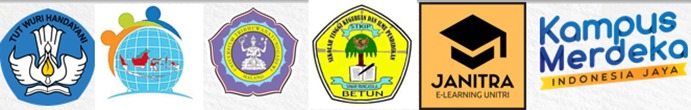 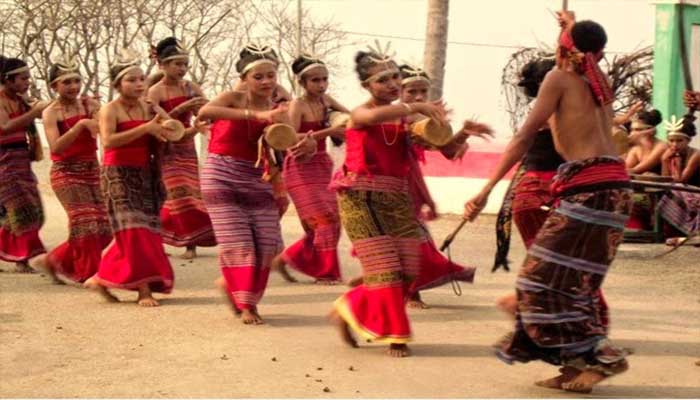 Manajemen Pergelaran Seni Sekolah Dasar
OLEH :
MARSELA LURUK BERE, S.Pd.,M.Si
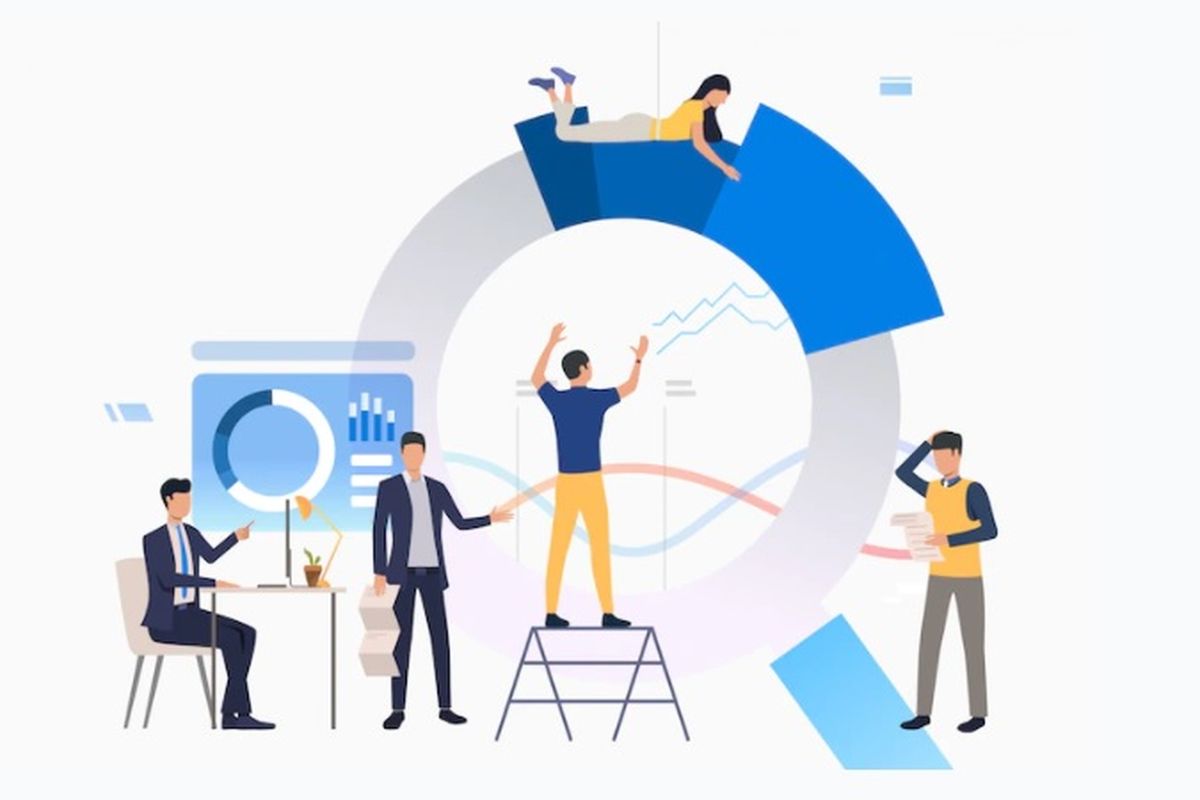 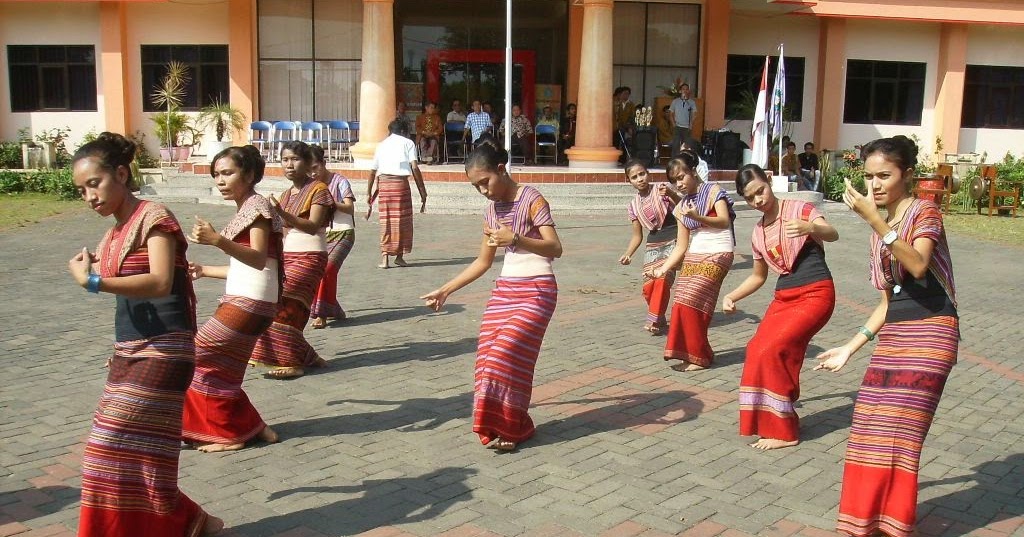 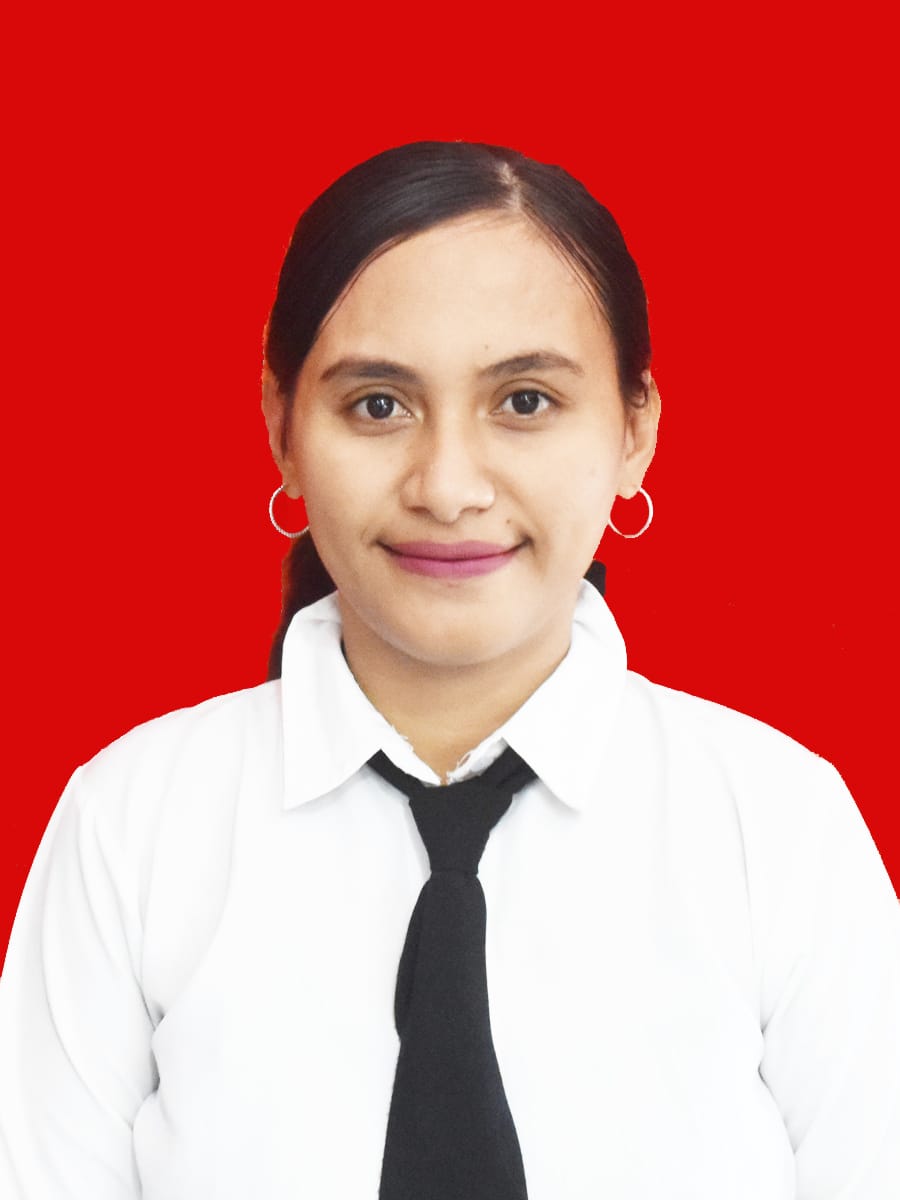 Contoso
September 24, 20XX
Customer Success Team
DIREKTORAT PEMBELAJARAN DAN KEMAHASISWAN
DIREKTORAT JENDERAL PENDIDIKAN TINGGI RISET, DAN 
TEKNOLOGI KEMENTERIAN PENDIDIKAN, KEBUDAYAAN, RISET DAN TEKNOLOGI
[Speaker Notes: Line spacing + Page numbers]
Kata manajemen dalam bahasa inggris ditulis “management” dan berarti “mengatur”. “Management” sendiri berasal dari bahasa latin, yakni managiare atau dalam bahasa Itali maneggio yang artinya “mengurusi”, “mengendalikan”, atau “menangani”.
9/12/2023
2
Prinsip-Prinsip Manajemen
Keadilan dan Kejujuran
6
Pembagian Kerja
1
Semangat Kesatuan
5
2
4
3
Wewenang dan Tanggungjawab
Tertib dan Disiplin
Kesatuan Komando
9/12/2023
3
Fungsi Manajemen Seni
01 Perencanaan
02 PengOrganisasian
03 Pergerakan
04 Pengawasan
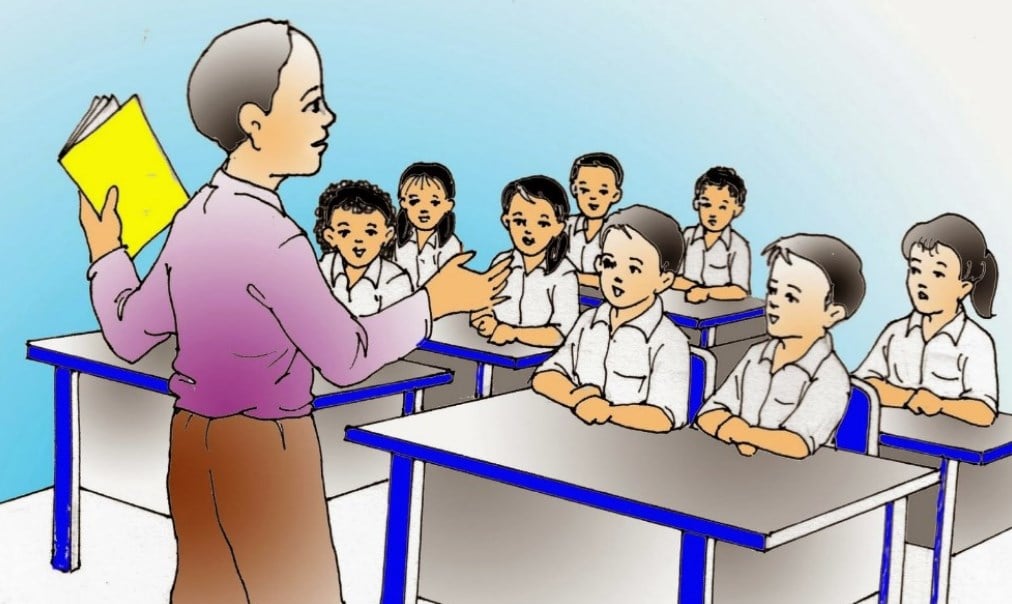 9/12/2023
4
Perencanaan
01
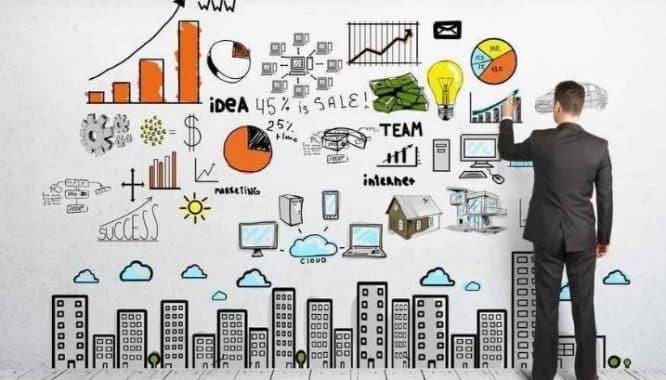 Penyusunan langkah-langkah kegiatan untuk mencapai tujuan yang diharapkan.
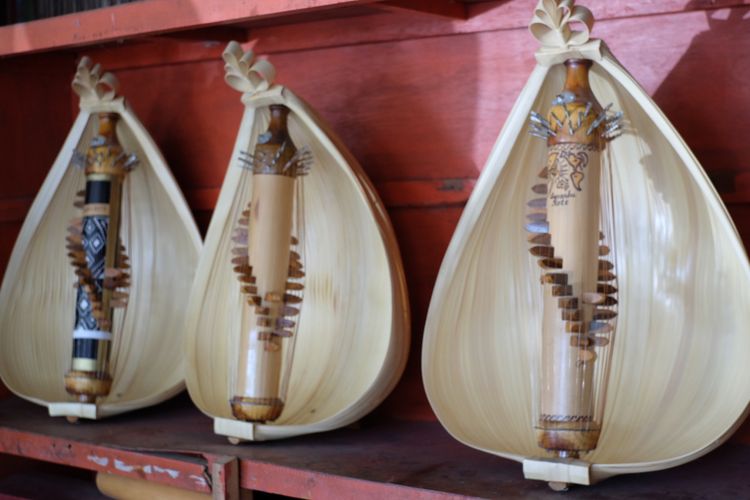 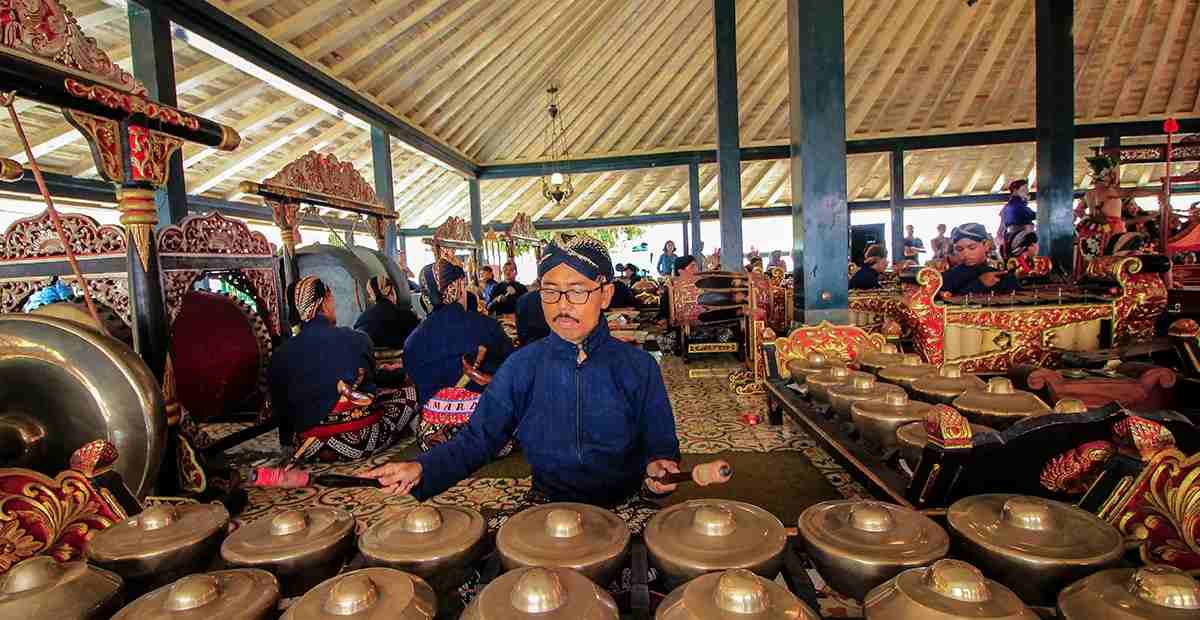 9/12/2023
5
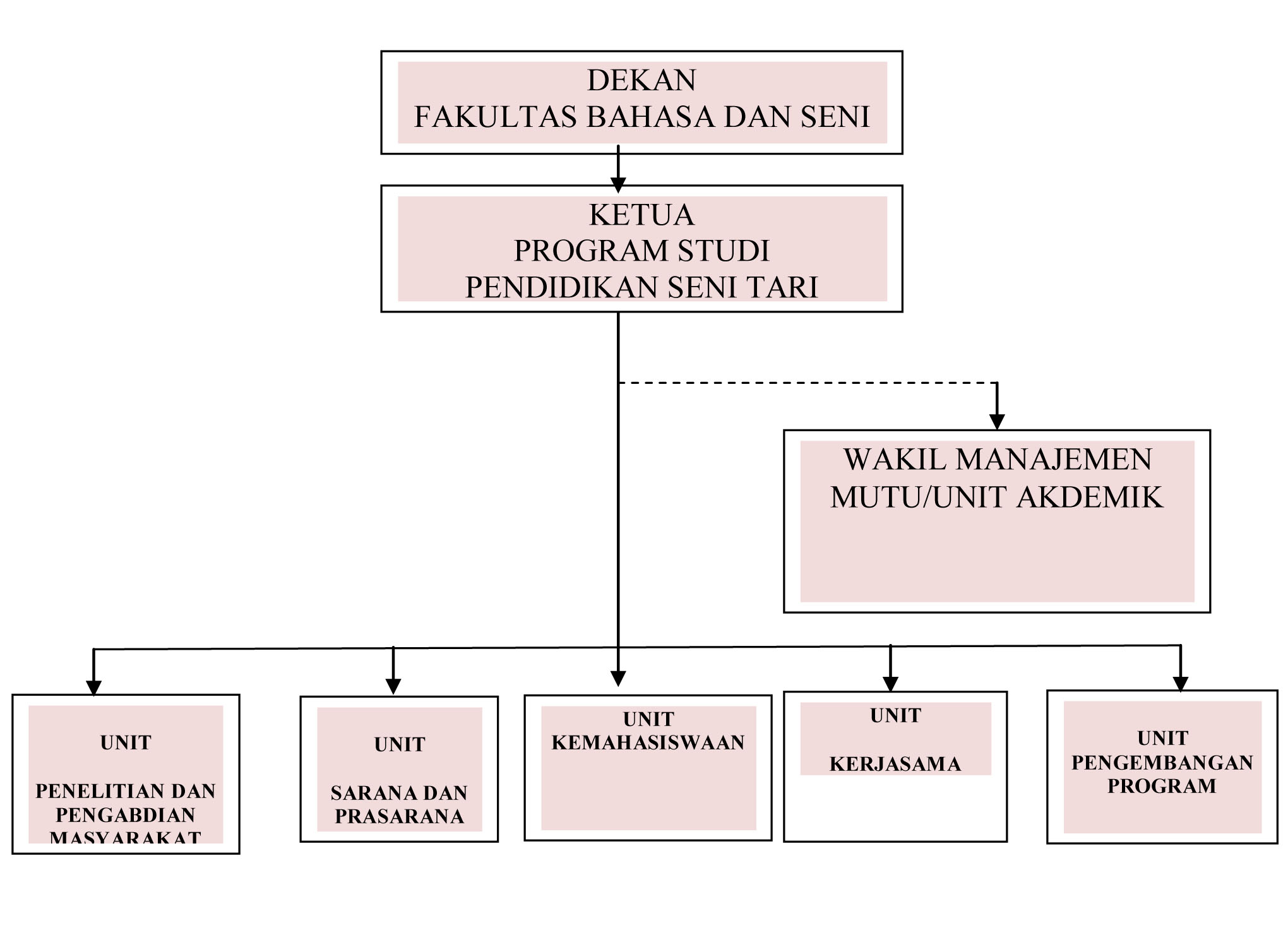 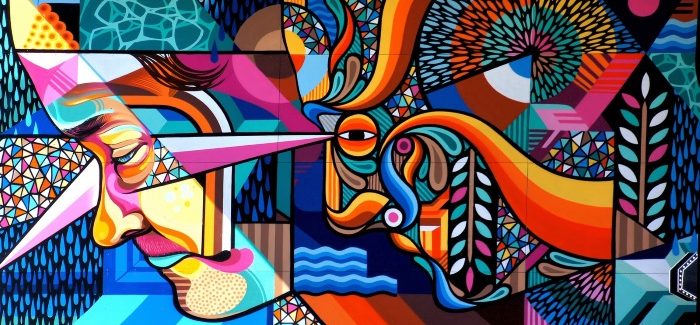 02
Pengorganisasian
Proses pengaturan, proses penetapan susunan organisasi, tugas dan tanggung jawab, serta wewenang seseorang dalam kegiatan
03
Pergerakan
Usaha atau tindakan dari pimpinan dalam rangka menimbulkan kemauan dan membuat bawahan mengetahui tugas dan tanggung jawabnya.
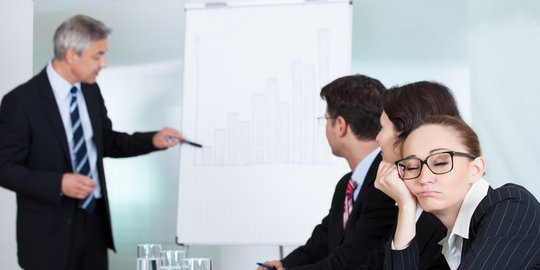 9/12/2023
7
Pengawasan
Fungsi dan tugas dari pimpinan untuk mengetahui sampai di manakah program atau rencana yang telah ditetapkan dilaksanakan
04
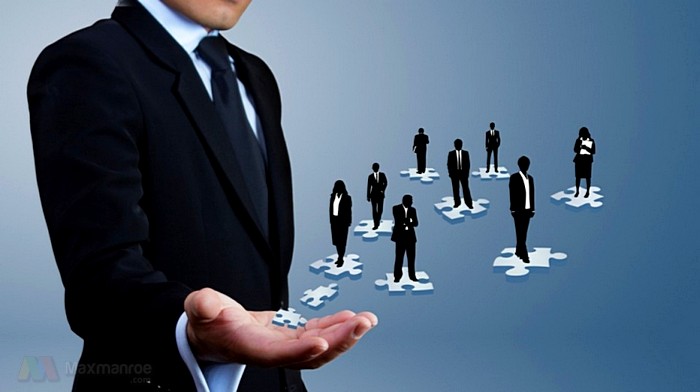 9/12/2023
8
Tim Produksi
Pimpinan Produksi
Sekretaris Produksi
Bendahara
Seksi Dokumentasi
Seksi Publikasi
Seksi Pendanaan
Tiketing
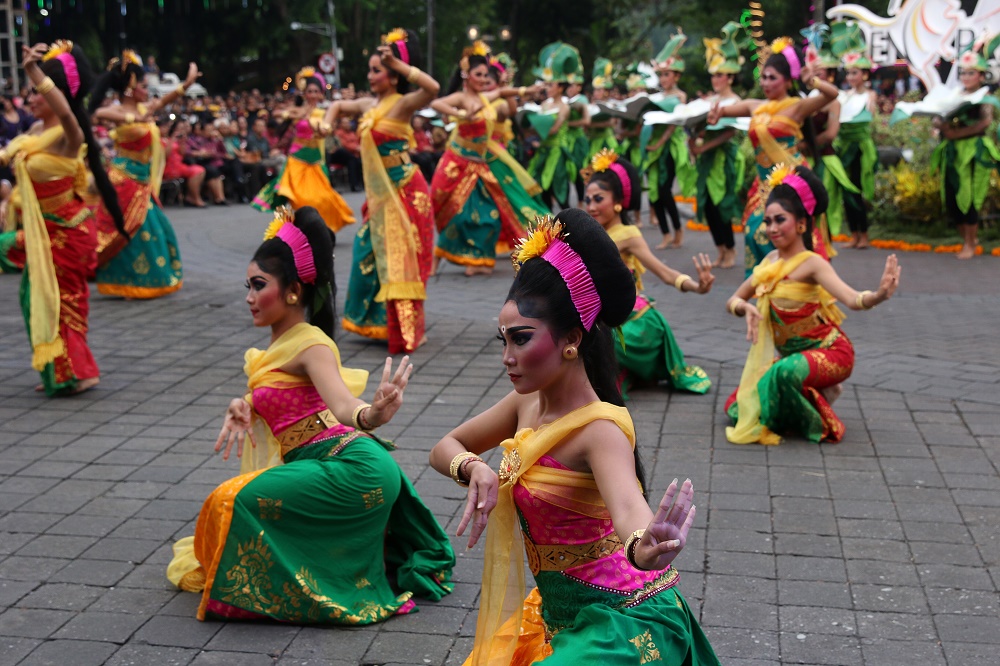 Pembentukan Panitia Pergelaran Tari
House Manajer
Keamanan
Akomodasi
Konsumsi
Transportasi
Seksi Gedung
Tim Artistik
Sutradara/Koreografer
PimpinanArtistik/Art Director
Stage Manajer
Penata Panggung/Scenery
Penata Cahaya
Penata Rias dan Busana
Penata Suara
Penata Musik/Sound
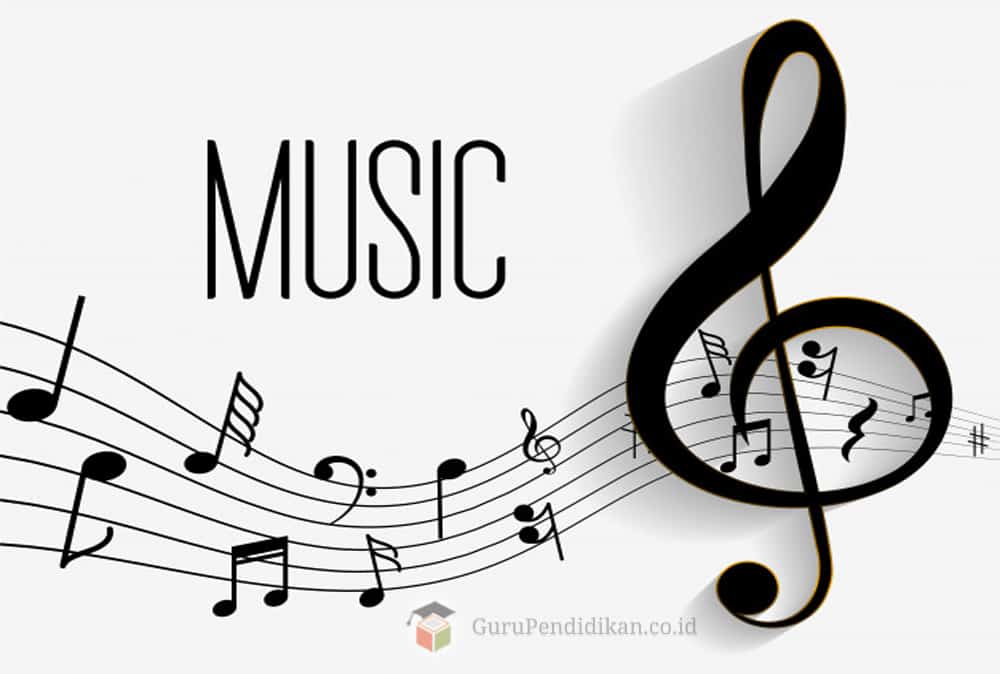 9/12/2023
9
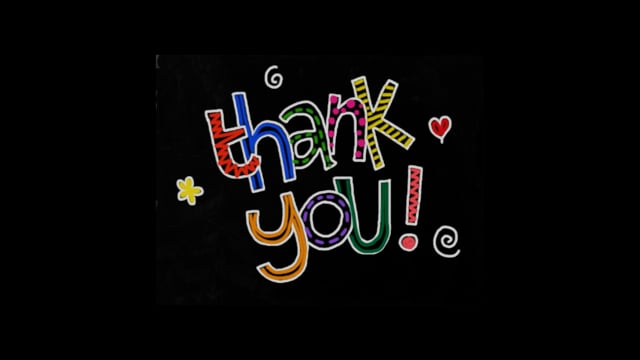 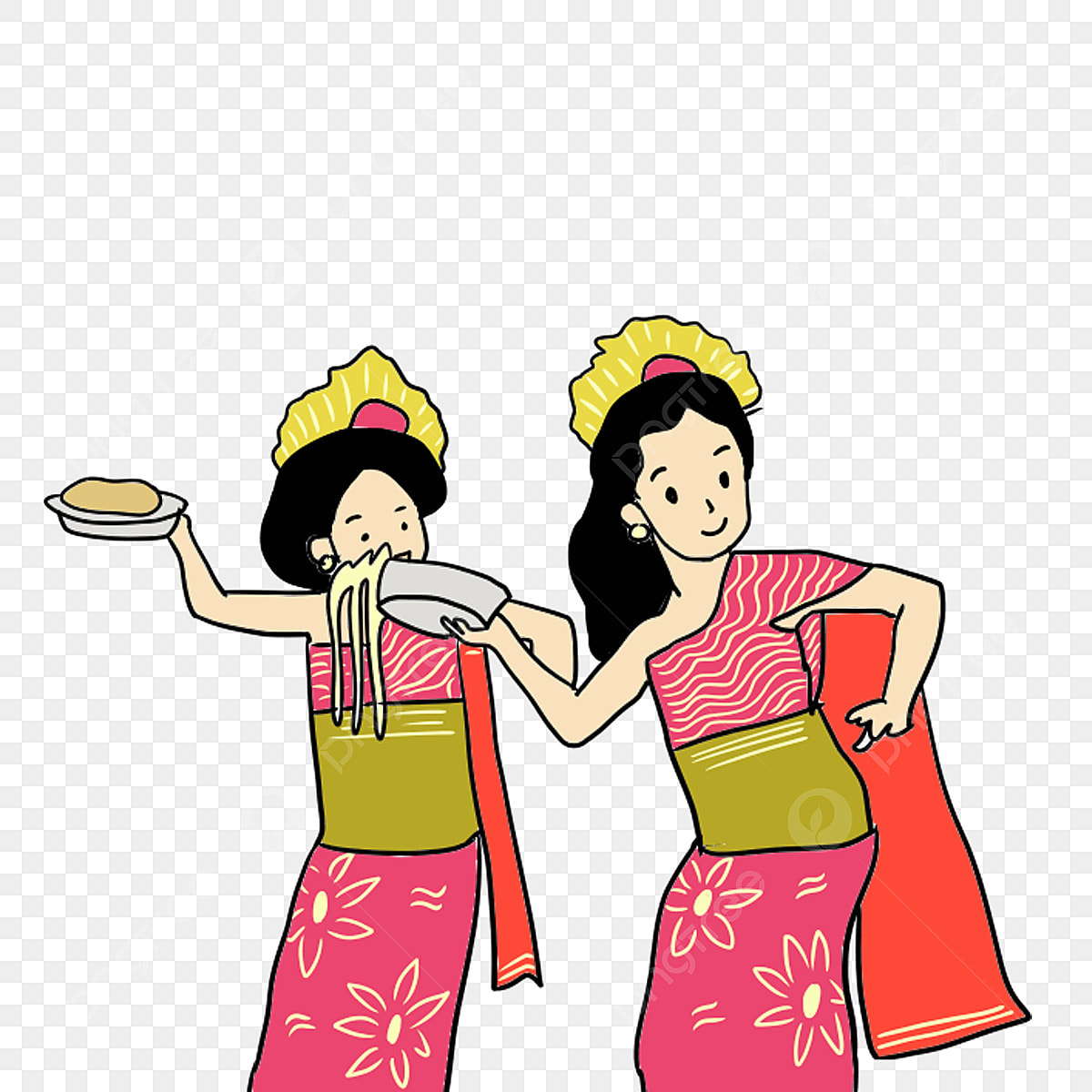 9/12/2023
10